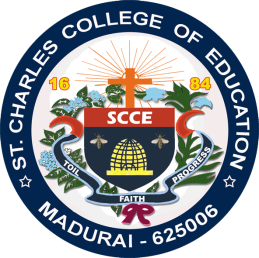 VALUES AND PEACE EDUCATION
UNIT-I: VALUE EDUCATIONValues: Meaning And Definitions – Aims of Value Education – Types of Values – Need And Importance of Value Education – Sources of Values- Values of Development: Periods of Development – Kohlberg’s Stages of Moral Development –– Socio-cultural Traditions, Religion and Constitution- Value Education in School Curriculum
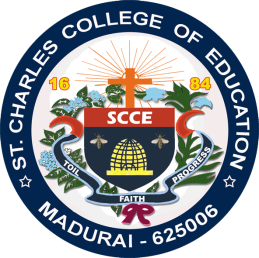 Meaning of Values
Value Education is a process or function, which gives moral value to each other. It helps in the development of an individual personality that society considers significant.

Values represent ideals and beliefs that guide individual and societal behavior. 

Values can be intrinsic (valued for their own sake) or instrumental (valued for the outcomes they bring).
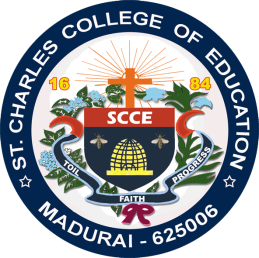 Definitions of Values
Milton Rokeach: Values are enduring beliefs that a specific mode of conduct or end-state of existence is personally or socially preferable to an opposite or converse mode of conduct or end-state of existence.

Morris Massey: Values are a person's principles or standards of behavior; one's judgment of what is important in life.
Aims of Value Education
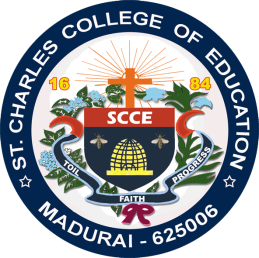 Moral Awareness: Develops an understanding of ethical principles and the ability to apply them in real-life situations.
Character Building: Encourages traits such as honesty, integrity, and perseverance.
Social Cohesion: Fosters unity and cooperation among individuals and groups.
Personal Development: Aids in the growth of self-awareness and self-regulation.
Citizenship: Prepares individuals to participate fully and responsibly in society
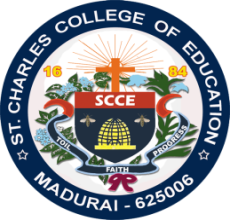 Types of Values
Human Values- It is the asset that guides people to contemplate the human factor while socializing with each other. 
Social Value- Social Values in each nation is shielded by their society. It helps us to transform our understanding of the world around us. Brotherhood, Self-Control, Honesty, Love, and Faith are examples of Social Values. 
Religious Value or Spiritual Value - Each religion has its own rule, status, and principles. It is the ultimate moral value, which is full of pureness, meditation, yoga, discipline, transparency, control, and adherence to God
Professional Value- Each profession got its value like the value of the teaching profession is- Awareness momentum, Honesty in Profession, Consistency, and Faith. The value of every vocation is different from one another that fulfils the necessity of the community.
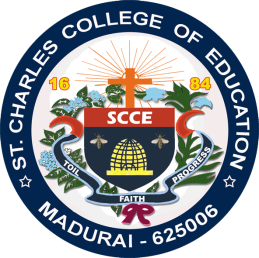 Types of Values
Personal Values: These pertain to individual preferences and priorities. Examples include ambition, creativity, and curiosity.

Social Values: These are values that are essential for harmonious living in society. Examples include justice, equality, and respect.

Cultural Values: These reflect the traditions and practices of a specific cultural group. Examples include customs, rituals, and language.
Need and Importance of Value Education
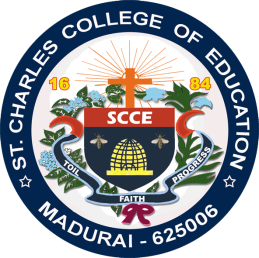 Moral Guidance: Provides a moral framework for behavior and decision-making.
Social Harmony: Promotes understanding and cooperation among diverse groups.
Personal Growth: Enhances emotional intelligence and resilience.
Civic Responsibility: Encourages active and responsible participation in society.
Cultural Preservation: Ensures the continuation of cultural heritage and traditions.
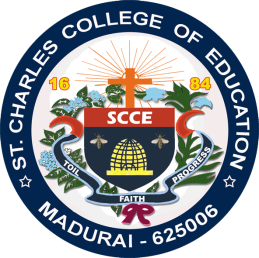 Sources of Values
Family: The primary source where foundational values are learned through observation and interaction.
School: Plays a critical role in reinforcing and expanding values through formal education and peer interactions.
Society: Community norms and practices influence value formation and adaptation.
Religion: Provides moral and ethical teachings that shape an individual's value system.
Media: Influences values through various forms of content, including news, entertainment, and social media.
Literature and Art: Convey values and ethical lessons through storytelling, visual arts, and performances.
Sources of Values - Family
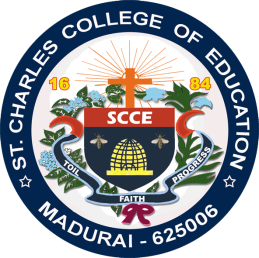 Role and Influence:
Family is the primary source of early value formation.
Parents and caregivers model behaviors, attitudes, and beliefs that children internalize.
Family traditions, customs, and daily routines reinforce specific values.
Emotional bonding with family members creates a strong foundation for moral and ethical values.
Examples:
Teaching honesty by emphasizing the importance of truth-telling.
Instilling respect through interactions with elders and adherence to family rules.
Encouraging responsibility by assigning household chores and duties.
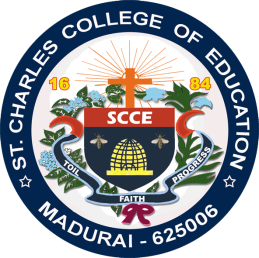 Sources of Values - School
Role and Influence:
Schools provide formal education where values are taught both explicitly and implicitly.
Teachers play a crucial role in modeling and teaching values through their behavior and instruction.
Peer interactions help children learn social values such as cooperation, fairness, and empathy.
School policies and practices, promote values like justice, leadership, and civic responsibility.
Examples:
Incorporating ethical discussions in subjects like history, literature, and science.
Promoting teamwork and collaboration through group projects and sports.
Sources of Values - Society
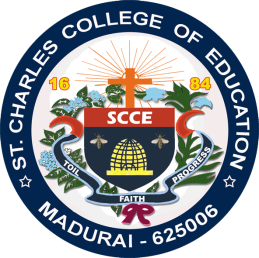 Role and Influence:
Community norms and social interactions shape individuals' values.
Cultural festivals, community events, and social gatherings reinforce societal values.
Interaction with diverse groups broadens understanding and tolerance.
Examples:
Community service projects fostering values of empathy and altruism.
Participation in local traditions and customs promoting cultural heritage.
Social norms encouraging behaviors like queuing, respecting public property, and helping neighbors.
Sources of Values - Religion
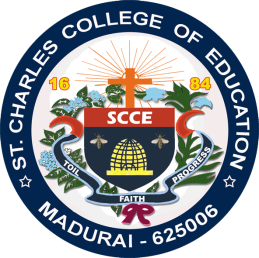 Role and Influence:
Religious teachings and practices provide a moral framework for believers.
Religious texts and doctrines offer guidance on ethical behavior and moral decision-making.
Participation in religious activities and rituals reinforces values and a sense of community.
Examples:
The Ten Commandments in Christianity promoting values like honesty, respect for others, and fidelity.
The teachings of Buddhism emphasizing compassion, non-violence, and mindfulness.
Islamic principles advocating charity (Zakat), honesty, and justice.
Sources of Values - Media
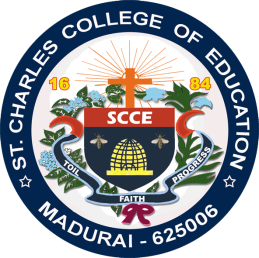 Role and Influence:
Media, including television, internet, and social media, significantly influence value formation.
Exposure to diverse perspectives and information shapes attitudes and beliefs.
Media content, such as news, movies, and advertisements, can reinforce or challenge existing values.
Examples:
Educational programs promoting environmental awareness and conservation.
News reports highlighting acts of kindness and bravery inspiring similar behaviors.
Social media campaigns advocating for social justice and equality.
Sources of Values - Literature and Art
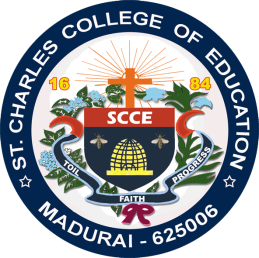 Role and Influence:
Literature and art serve as cultural expressions that convey moral and ethical lessons.
Stories, poems, plays, and visual arts can reflect societal values and challenge moral dilemmas.
Exposure to different genres and styles broadens perspectives and fosters critical thinking.
Examples:
Classic literature like "To Kill a Mockingbird" teaching values of justice and empathy.
Folktales and fables imparting moral lessons through allegory and symbolism.
Artistic works reflecting societal issues and encouraging reflection on values like freedom and equality.
Values of Development: Periods of Development
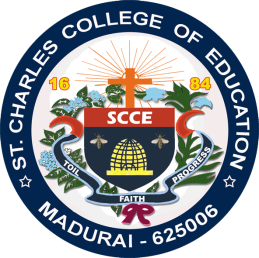 Early Childhood:
Values are primarily shaped by family influences.
Basic concepts of right and wrong are formed.
Middle Childhood:
School and peer interactions play a significant role.
Children begin to understand societal norms and values.
Adolescence:
A critical period for value questioning and consolidation.
Influenced by peers, media, and broader social contexts.
Development of personal identity and ethical beliefs.
Kohlberg’s Stages of Moral Development
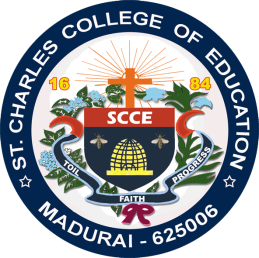 Pre-conventional Level:
Stage 1: Obedience and Punishment Orientation - Behavior driven by avoiding punishment.
Stage 2: Self-interest Orientation - Behavior driven by self-benefit.
Conventional Level:
Stage 3: Interpersonal Accord and Conformity - Behavior driven by social approval and roles.
Stage 4: Authority and Social-order Maintaining Orientation - Behavior driven by obeying laws and social conventions.
Post-conventional Level:
Stage 5: Social Contract Orientation - Behavior driven by the social contract and individual rights.
Stage 6: Universal Ethical Principles - Behavior driven by internal moral principles.
Socio-cultural Traditions
Socio-cultural traditions encompass customs, rituals, practices, and shared beliefs that are passed down through generations. They play a vital role in the transmission of values within a community or society.
Impact on Values:
Respect for Elders: In many cultures, traditions emphasize showing respect to elders, which fosters intergenerational respect and communication.
Community Service: Cultural practices that involve community work, like building communal structures or participating in harvest festivals, promote values of cooperation and altruism.
Cultural Identity: Traditions help individuals understand and appreciate their cultural roots, fostering pride and a sense of identity.
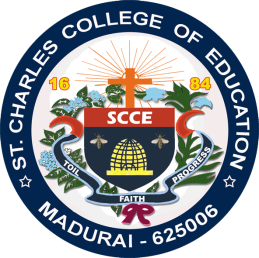 Religion
Role and Influence:
Religion provides a structured framework of beliefs and practices that influence moral and ethical values.
Religious teachings often serve as a guide for behavior, offering principles for what is considered right and wrong.
Participation in religious activities and communities reinforces these values and creates a sense of spiritual belonging.
Impact on Values:
Compassion and Charity: Many religions emphasize helping those in need, promoting values of empathy and generosity.
Honesty and Integrity: Religious teachings often stress the importance of truthfulness and ethical conduct.
Forgiveness and Reconciliation: Principles of forgiveness and reconciliation are central to many religious teachings, encouraging peaceful resolution of conflicts.
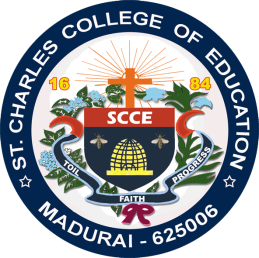 Constitution
Role and Influence:
Legal framework that upholds values such as justice, equality, and freedom.
Constitutions often embody the fundamental values of a nation, guiding its legal and moral principles.
Impact on Values:
Democratic Values: Constitutions that establish democratic governance promote values of participation, representation, and accountability.
Human Rights: The protection of human rights in a constitution promotes respect for human dignity and the inherent worth of all individuals.
Civic Responsibility: Constitutional principles encourage citizens to engage in civic duties such as voting, obeying laws, and contributing to the community.
Value Education in School Curriculum
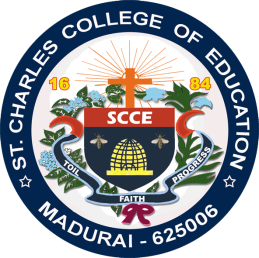 1. Integration in Subjects:
Embedding values in the teaching of various subjects, such as literature, history, and science.
For example, discussing ethical issues in science or historical events that highlight moral dilemmas.
2. Stand-alone Courses:
Offering specific courses on ethics and value education.
Examples include ethics classes, civic education, and moral science.
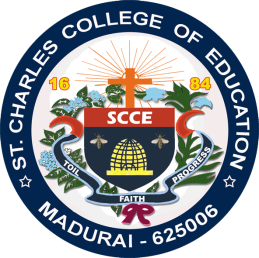 3.  Co-curricular Activities:
Promoting values through extracurricular activities such as sports, arts, and community service.
Activities like group projects, debates, and volunteer work can teach teamwork, respect, and responsibility.

4. Whole-school Approach:
Creating a school culture that reflects and promotes core values.
Implementing policies and practices that support a value-based education environment, such as anti-bullying programs, inclusive education policies, and value-centric assemblies.